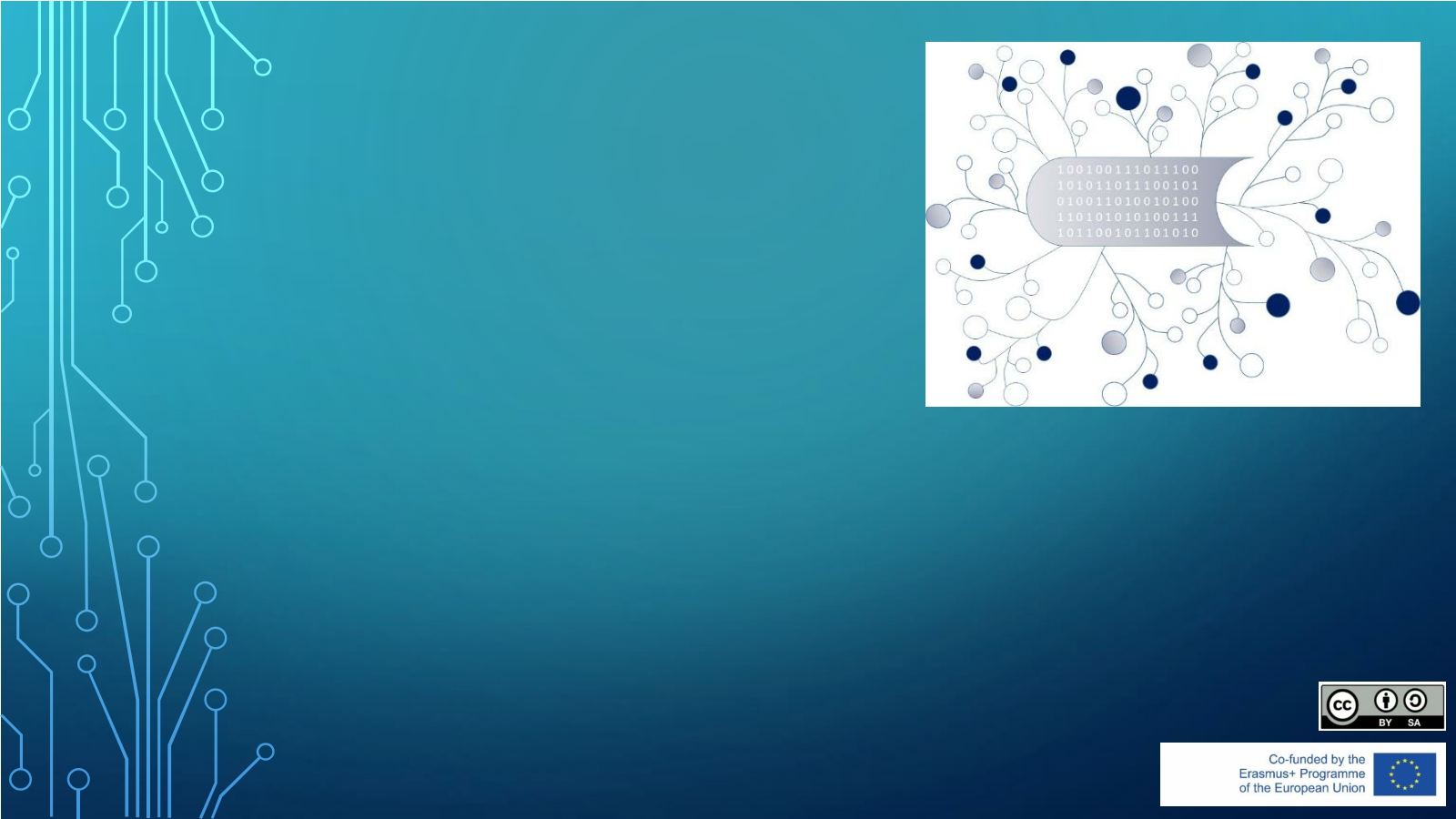 DigI-VET
Project Number: 2018-1-DE02-KA202-005145










DigI-VET

FOSTERING DIGITISATION AND INDUSTRY 4.0 IN VOCATIONAL EDUCATION AND TRAINING



Training Modules for the LearnerΕνότητα 2:  Σημασία της Ψηφιοποίησης και των στόχων του προγράμματος DIGI-VET

AR Vacational Education and Training Ltd., Gelija Tamulyte and Rajesh Pathak



The European Commission support for the production of this publication does not constitute an endorsement of the contents which reflects the views only of the authors, and the Commission
cannot be held responsible for any use which may be made of the information contained therein.
1
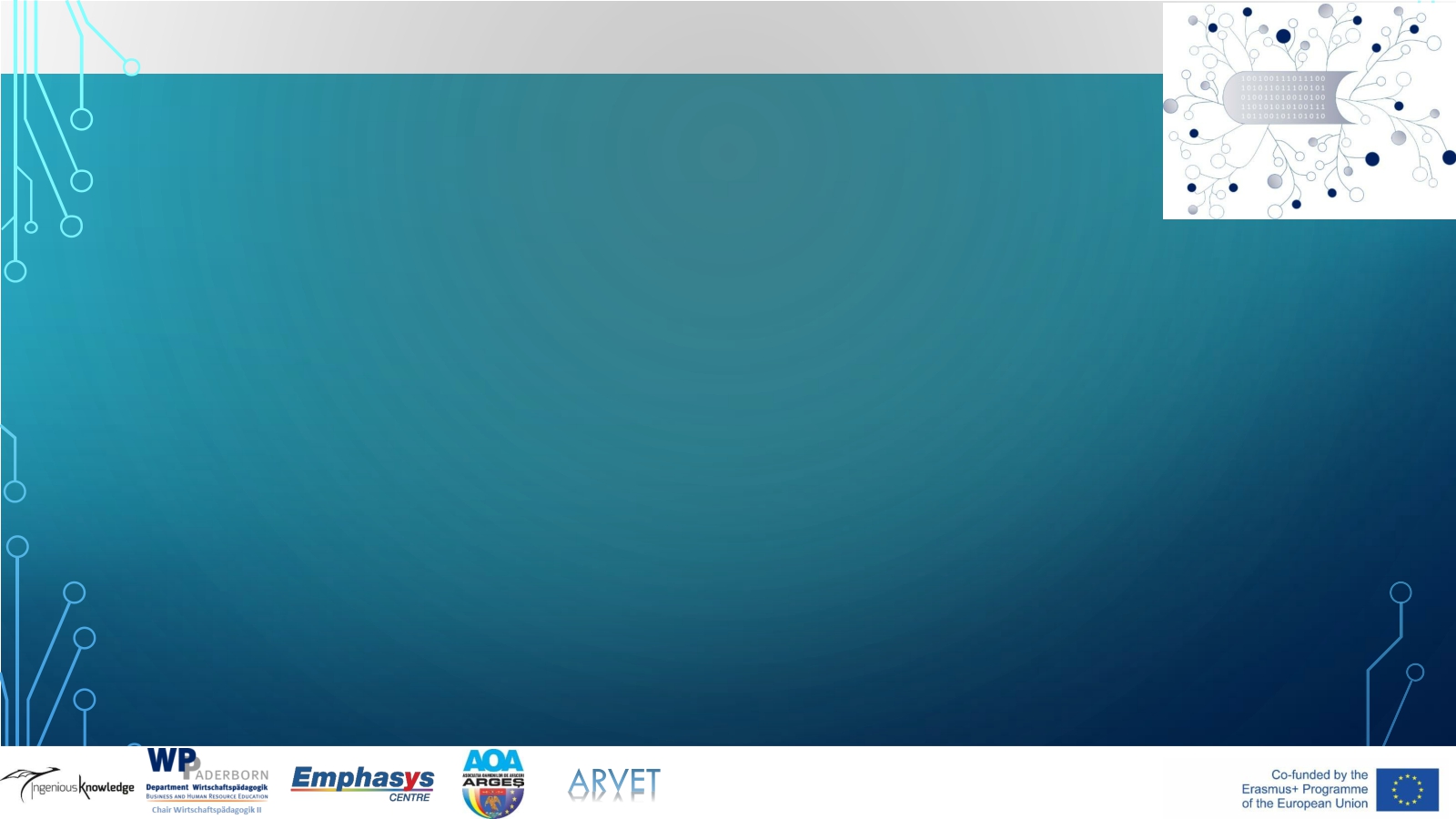 Ενότητα2:  Σημασία της Ψηφιοποίησης και των στόχων DIGI-VET
Η σημασία της ψηφιοποίησης στην εκπαίδευση
Η σημασία της Ψηφιοποίησης στη Βιομηχανία
Στόχοι του προγράμματος Digi-VET
Άσκηση μαθητών
2
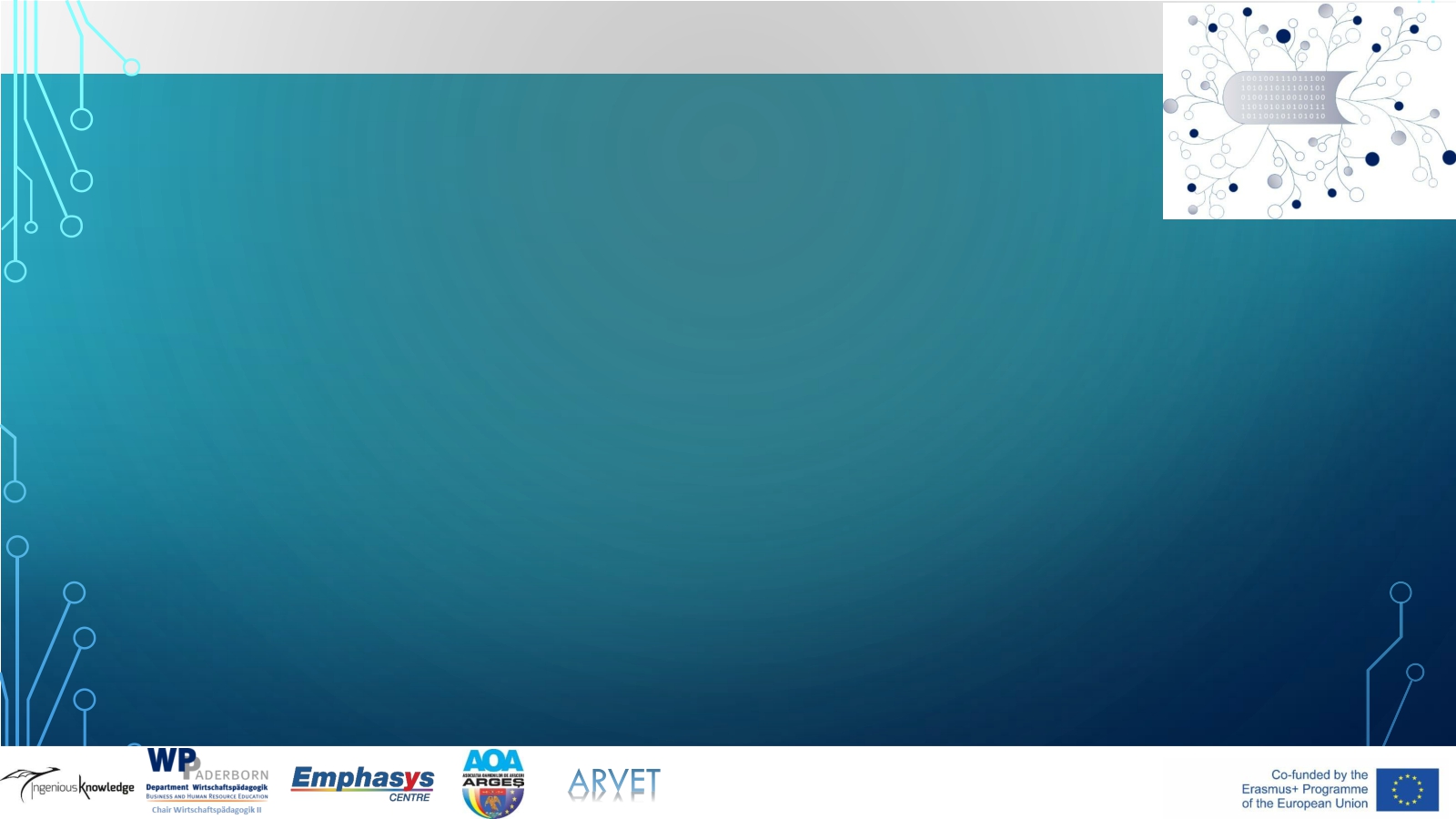 Ευκαιρίες στην Εκπαίδευση
3
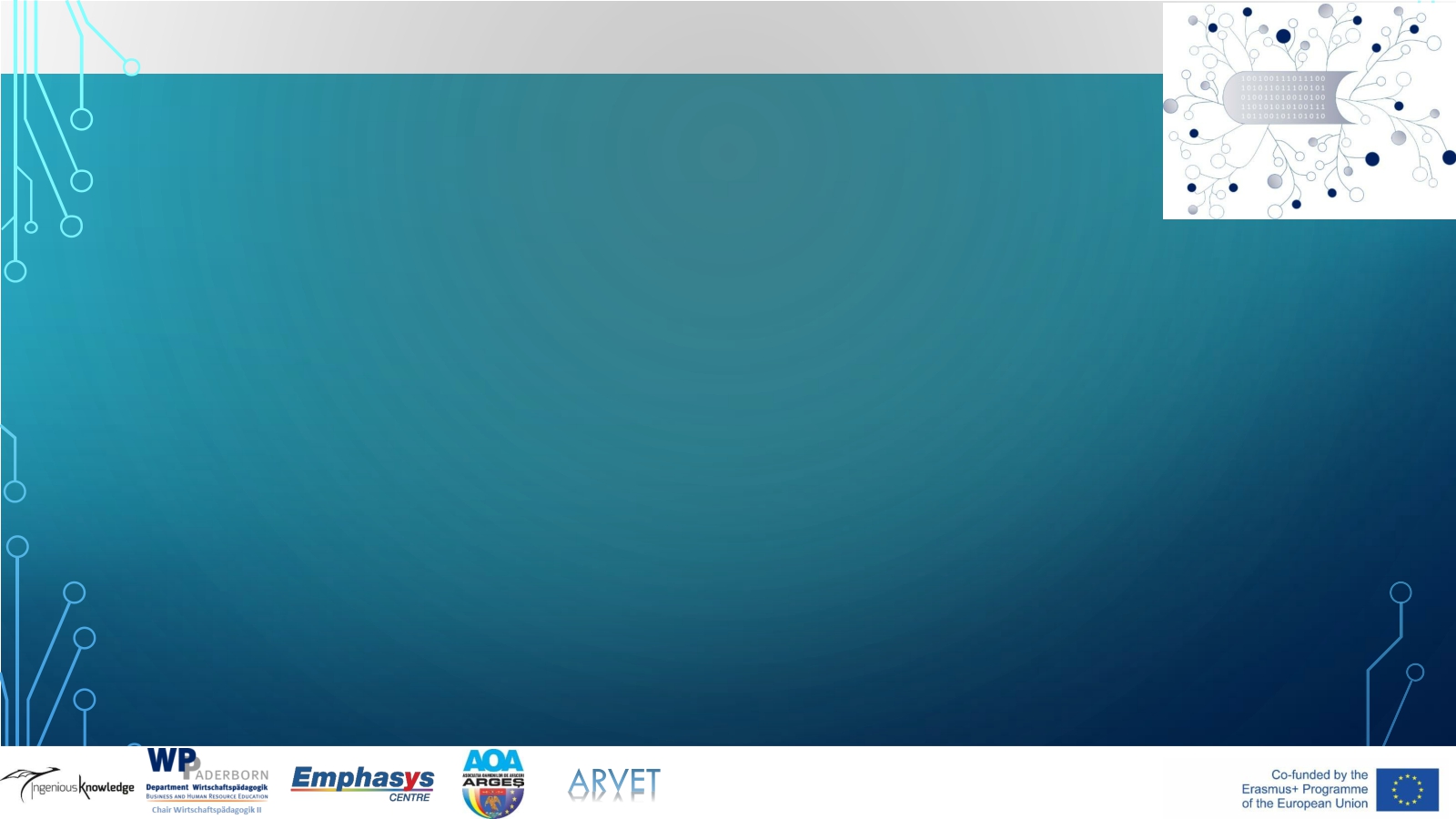 Ψηφιοποίηση και Βιομηχανία
4
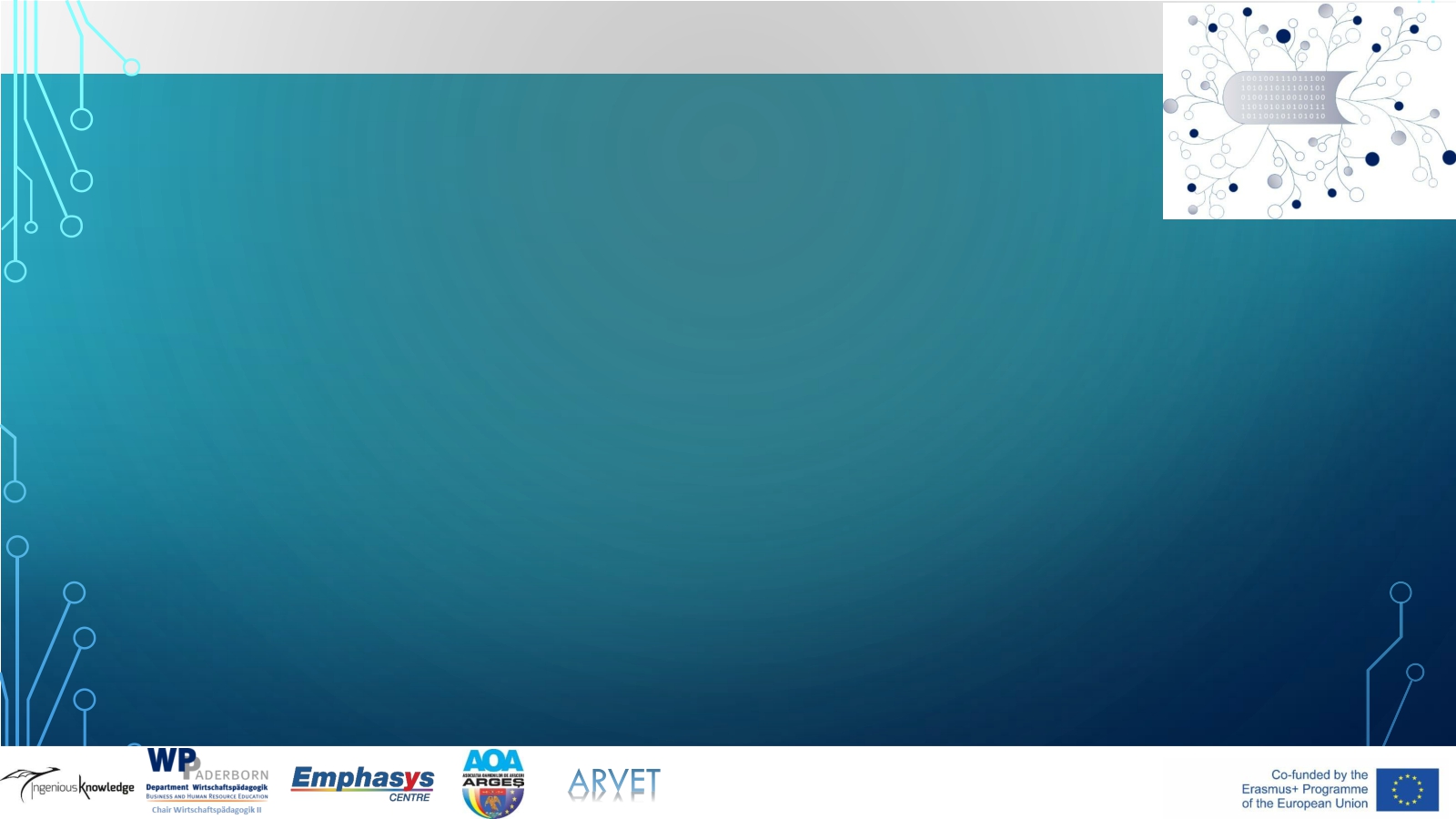 Το πρόγραμμα DIGI-VET και οι στόχοι του
Πρόκειται για ένα πρόγραμμα που χρηματοδοτείται από την Ευρωπαϊκή Ένωση.
Με βάση την Ψηφιοποίηση και τη Βιομηχανία 4.0 στην Επαγγελματική Εκπαίδευση.
Θα πραγματοποιηθεί από 1 Δεκεμβρίου 2018 έως 30 Νοεμβρίου 2020 
5 οργανισμοί (εταίροι)
Ο συντονιστής του προγράμματος είναι η Ingenious Knowledge GmbH (με έδρα τη Γερμανία).
5
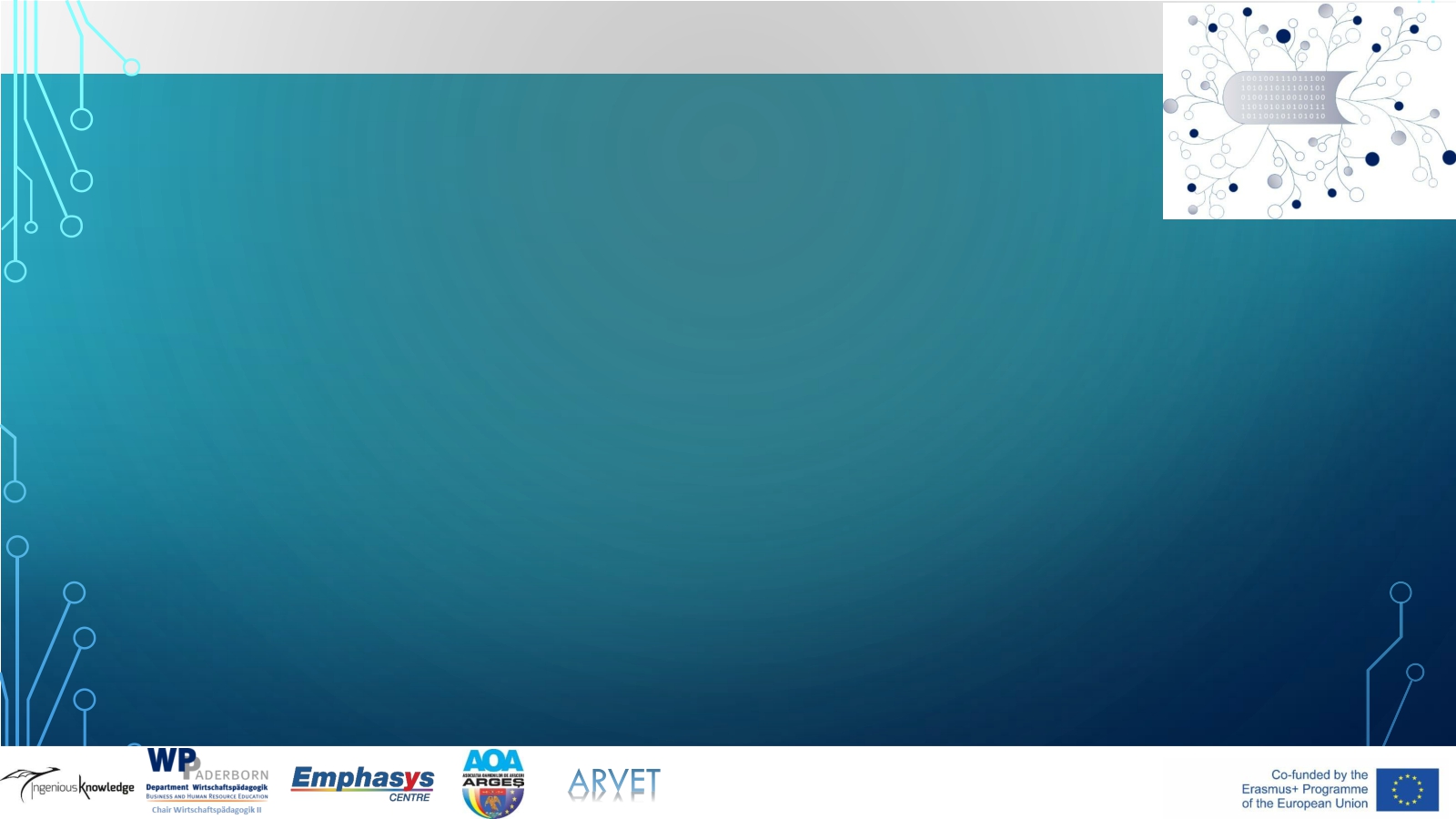 Το πρόγραμμα Digi-VET αφορά την ευκαιρία (ανα το παγκόσμιο) που προκαλείται από την ψηφιοποίηση στην Εκπαίδευση και τη Βιομηχανία.
Επικεντρώνεται στις ενέργειες που πρέπει να πραγματοποιηθούν για να προσαρμοστούν σε αυτές τις αλλαγές.
ΣΤΟΧΟΣ: να γίνει ποιοτική και ποσοτική έρευνα στις χώρες εταίρους για παροχή μιας διαδικτυακής πλατφόρμας για την ΕΕΚ στον ιστότοπο DiGI-VET και η δημιουργία ενός βιβλίου με βασικές πληροφορίες και διδακτικές συμβουλές για εκπαιδευτικούς και εκπαιδευτές ΕΕΚ.
Βασικές πτυχές: Έρευνα / Ανάπτυξη προγράμματος σπουδών και υλικών / Ενίσχυση της ευαισθητοποίησης
Το πρόγραμμα DIGI-VET και οι στόχοι του
6
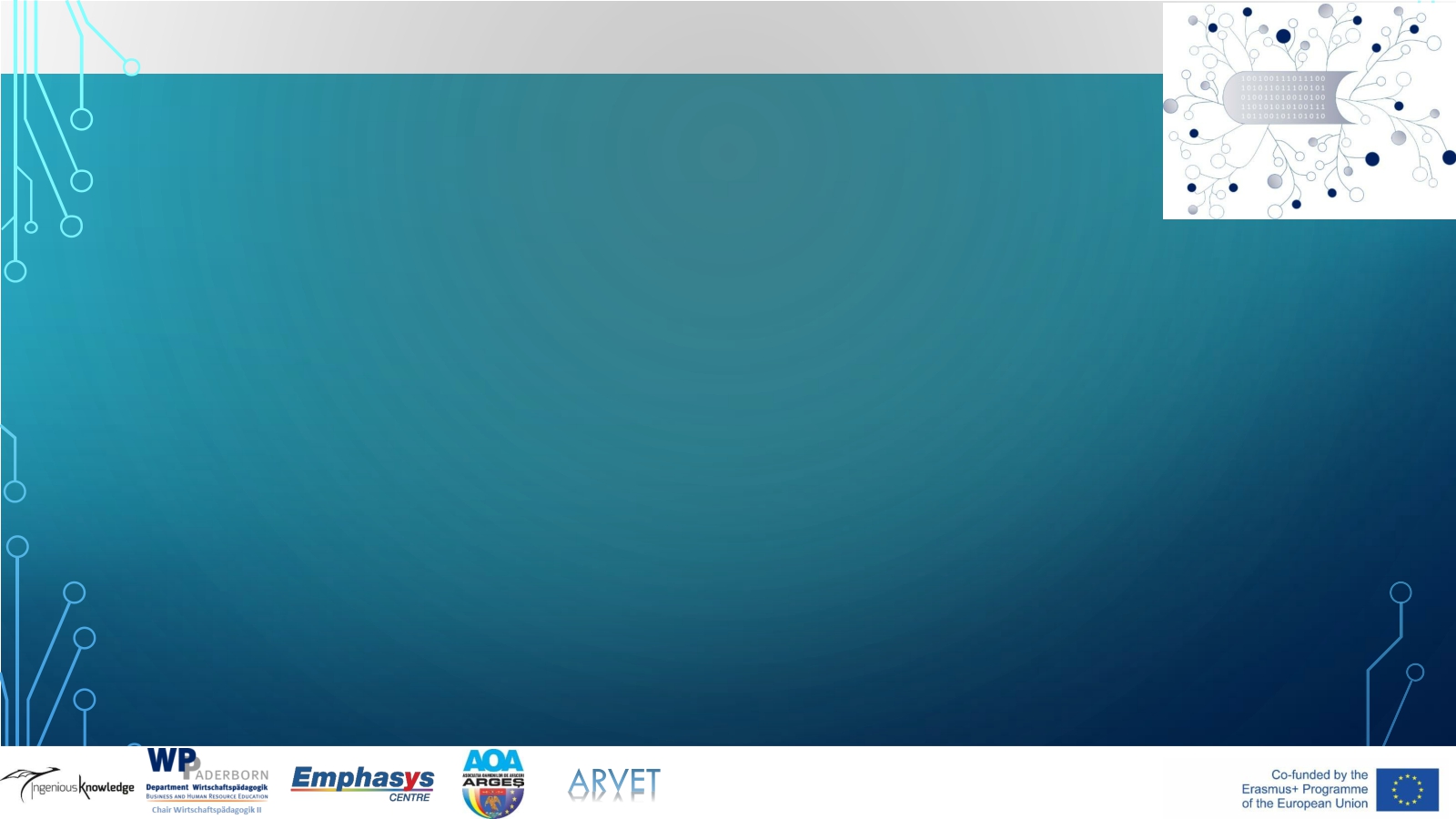 Άσκηση
Η σημασία της ψηφιοποίησης είναι _______ .

Αναφέρετε τρεις τρόπους με τους οποίους η ψηφιοποίηση επηρεάζει την εκπαίδευση και ποια είναι η σημασία για τις μαθησιακές συνήθειες της κοινωνίας:
1.

2.

3. 


Λαμβάνοντας υπόψη τα 5 παραδείγματα συνεργασιών Ψηφιοποίησης και Βιομηχανίας, επιλέξτε ένα που φαίνεται το πιο σημαντικό και δώστε τους λόγους για την επιλογή σας: _____________ , επειδή ____________ .
ΆΣΚΗΣΗ
7
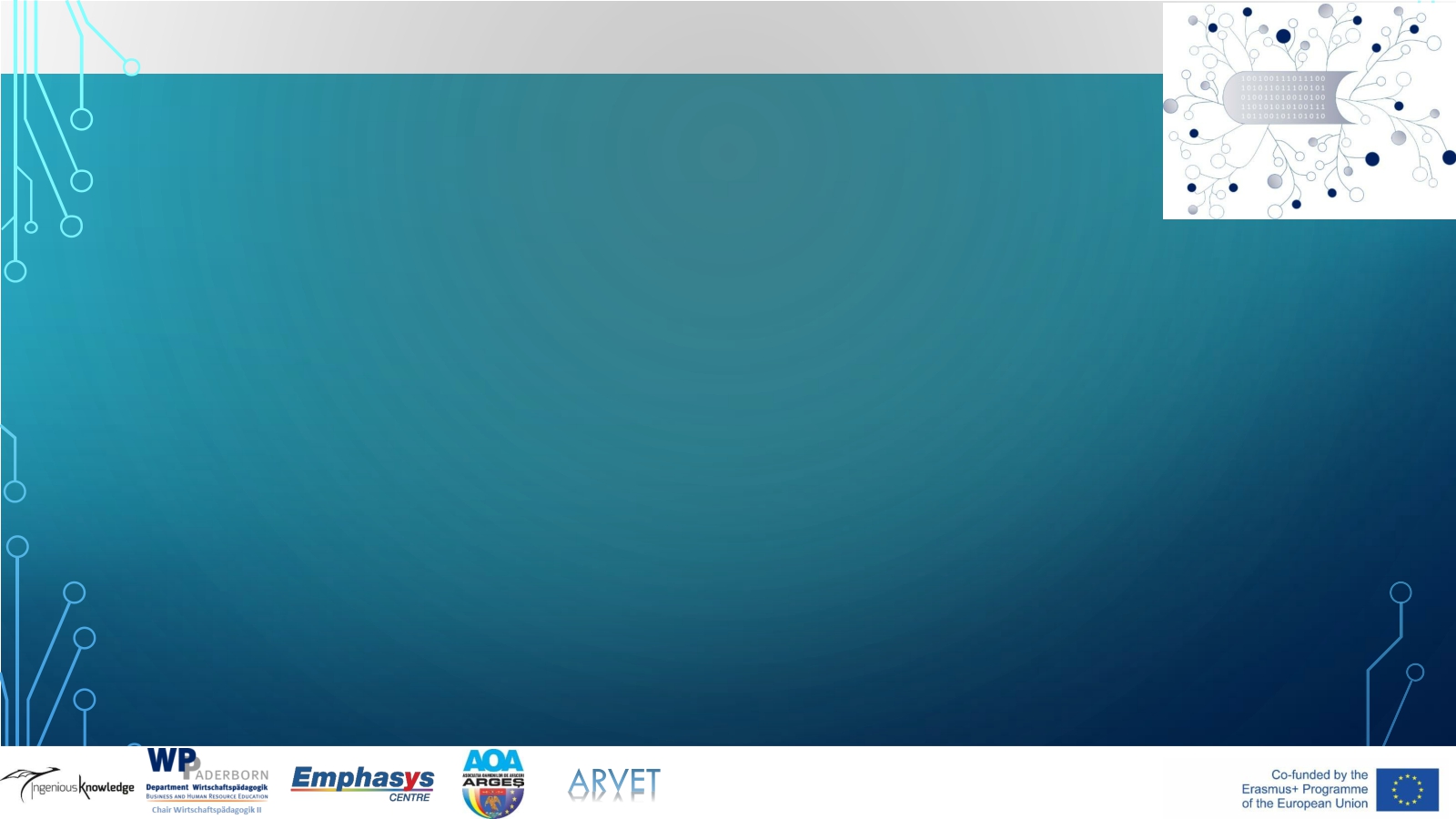 Άσκηση
Εξηγήστε με δικά σας λόγια. Το πρόγραμμα Digi-VET είναι: ______________ .


2. Παρέχετε διάφορες συστάσεις για συνεργαζόμενα ιδρύματα που βελτιώνουν την ερευνητική διαδικασία για την επίτευξη των καθορισμένων στόχων.
-
-
-

3. Γιατί είναι σημαντικό αυτό το πρόγραμμα για την κοινωνία? ________________ .

Πώς η Πανδημία (Covid-19) θα μπορούσε να έχει επηρεάσει την έρευνα και πώς οι τεχνολογίες αποδείχθηκαν αποτελεσματικές για την επιδίωξη του προγράμματος; ____________________ .



.
Άσκηση
8
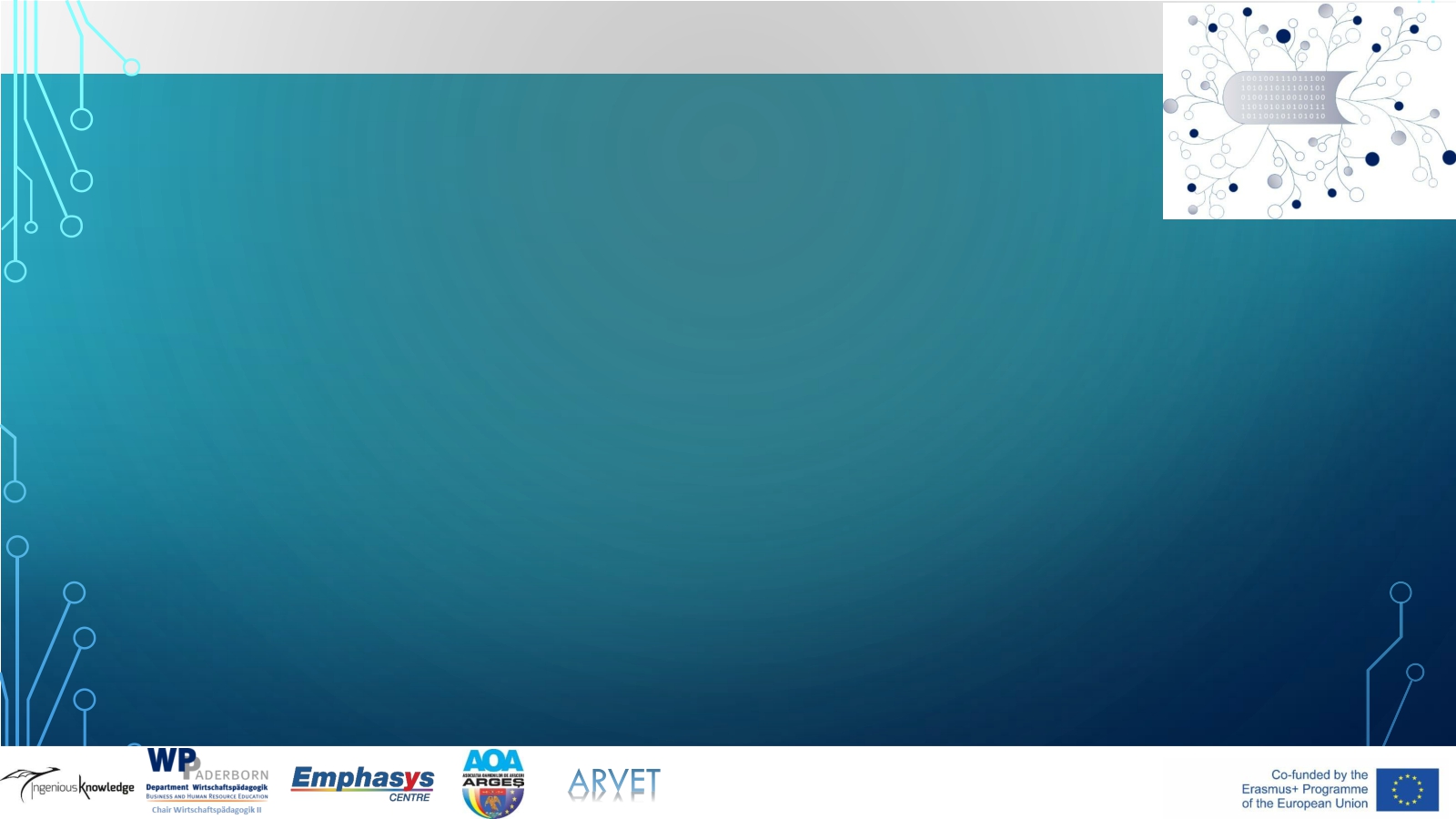 Άσκηση
Μία από τις ευκαιρίες ψηφιοποίησης στην εκπαίδευση είναι το MOOC. 
Τι σημαίνει MOOC; _______.

Αναφέρετε τρεις πλατφόρμες MOOC που χρησιμοποιήσατε πρόσφατα κατά τη διάρκεια της πανδημίας COVID19 στο πλαίσιο της εργασίας σας στο σχολείο / κολέγιο:
1.

2.

3.
Άσκηση
9
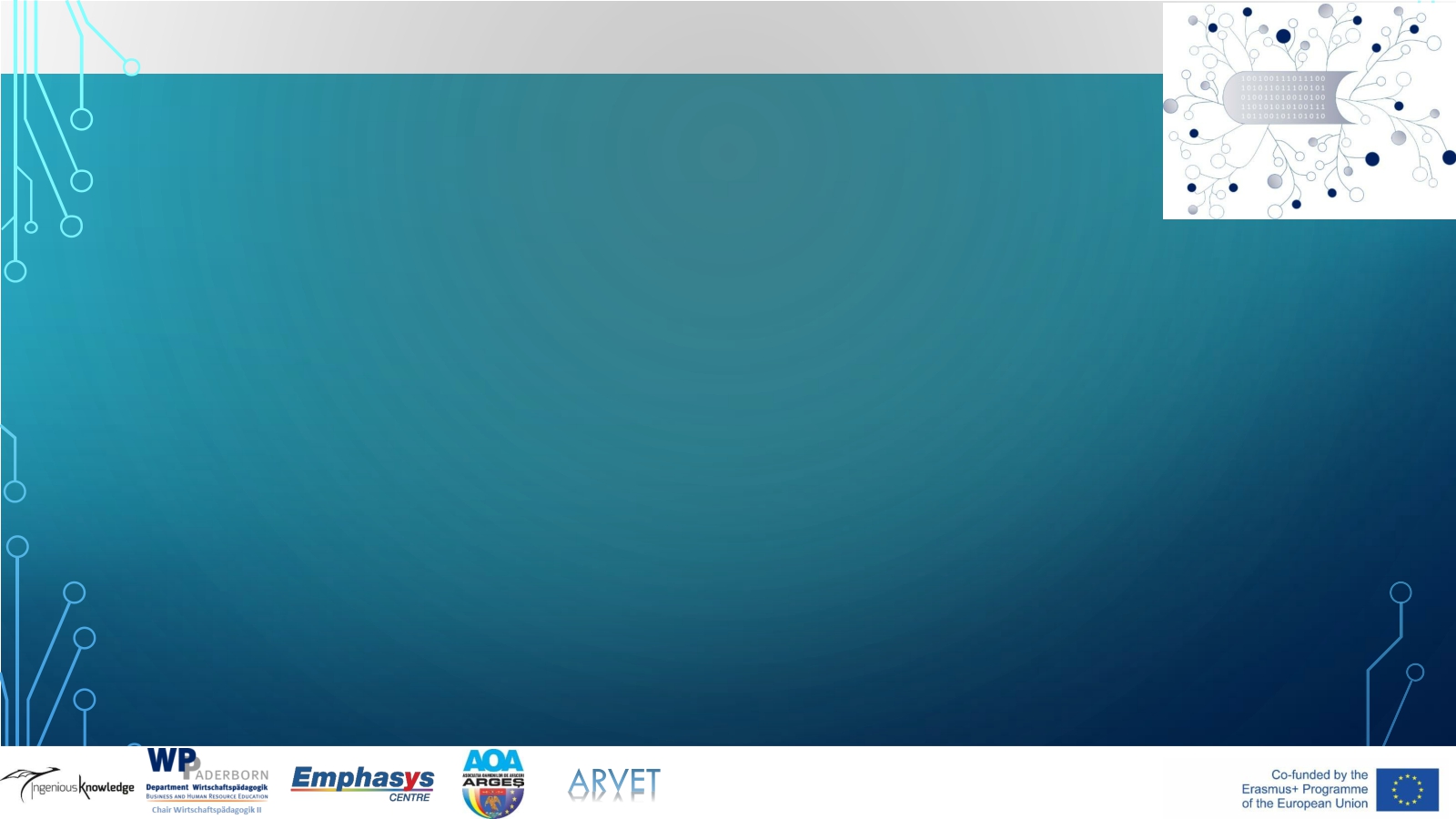 Άσκηση
Μια άλλη ευκαιρία ψηφιοποίησης στην εκπαίδευση είναι το Σύστημα Διαχείρισης Εκμάθησης ή το LMS.

Εκτός από το blackboard ως πλατφόρμα LMS, ονομάστε 3 άλλες πλατφόρμες που έχετε χρησιμοποιήσει πρόσφατα κατά τη διάρκεια της πανδημίας COVID-19 ως μέρος της σχολικής εργασίας σας:
1.

2.

3.
Άσκηση
10
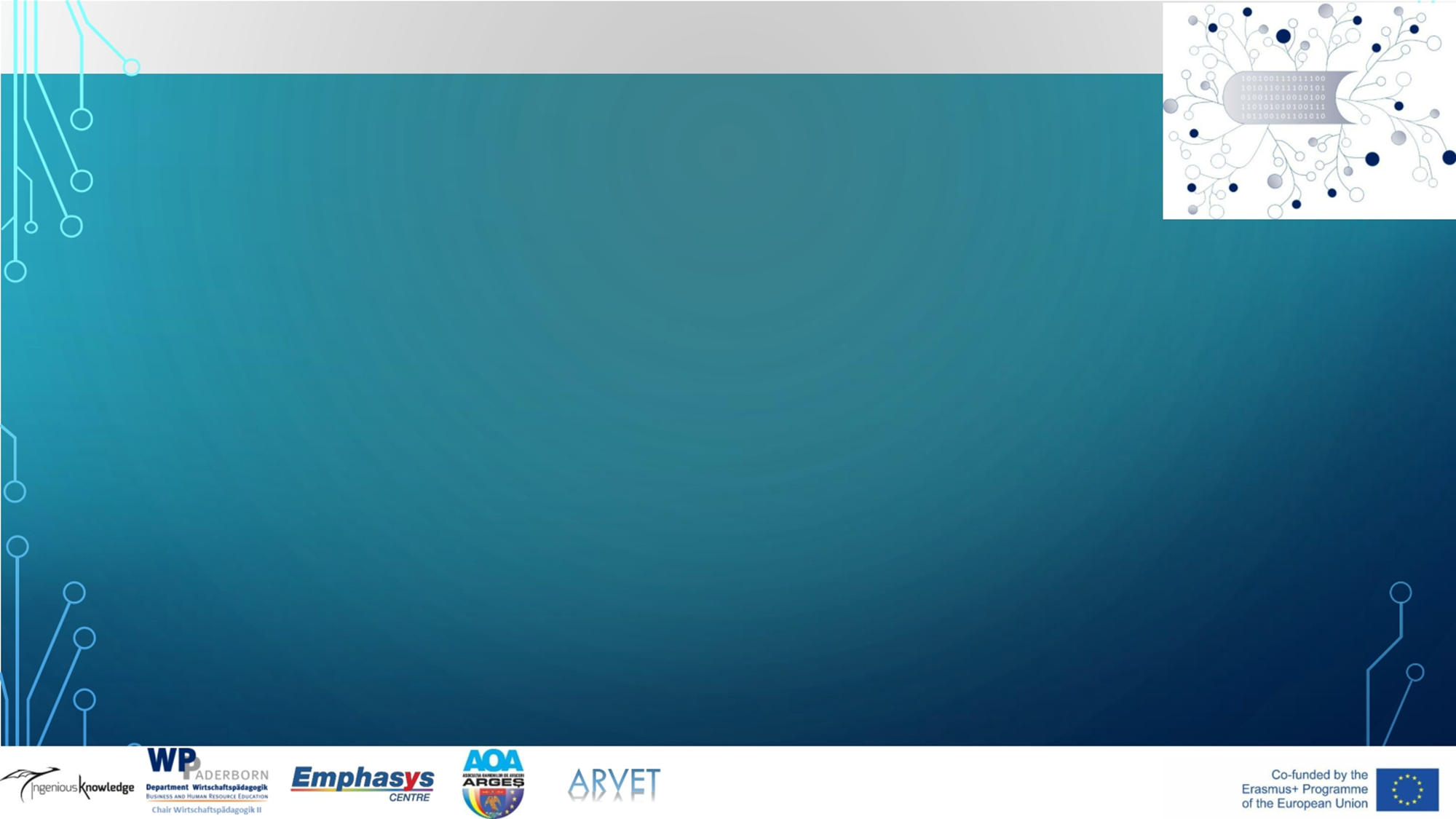 Άσκηση
Ποιες είναι οι πολλά υποσχόμενες προσεγγίσεις που πρέπει να προσαρμοστούν στις προσπάθειες αξιοποίησης των πλεονεκτημάτων της ψηφιακής τεχνολογίας στις εκπαιδευτικές διαδικασίες;
Α) Πώς θα προστατεύσετε τα παιδιά και τους εκπαιδευτικούς του Ηνωμένου Βασιλείου σε έναν ψηφιακό κόσμο;
Άσκηση
2. Ο ψηφιακός μετασχηματισμός ανοίγει το δρόμο για αποδοτικούς πόρους κύκλους υλικών στο Ηνωμένο Βασίλειο; 
Δώστε παραδείγματα.
Α) Πώς μπορεί να αυξηθεί αυτό το ποσοστό και να απορριφθούν τα απόβλητα με τρόπο που να είναι ασφαλέστερο και πιο φιλικό προς το περιβάλλον;
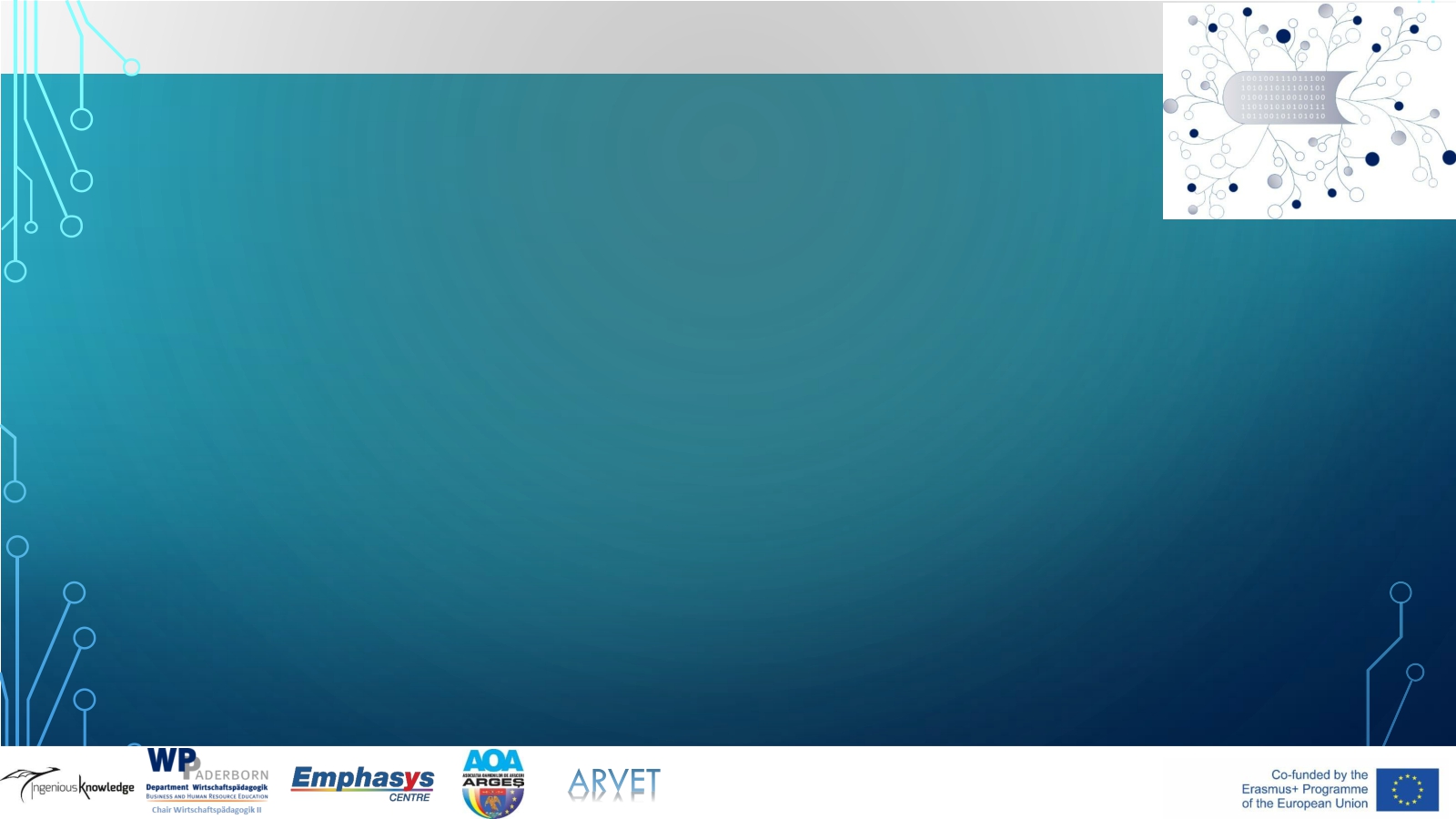 Άσκηση
Μία από τις σημαντικές εταιρικές σχέσεις με την ψηφιοποίηση είναι αυτή μεταξύ διαφορετικών ευρωπαϊκών χωρών γνωστών ως Erasmus + EDUC European Digital UniverCity. Το πιο κάτω δείχνει τους στόχους του ίδιου του έργου.
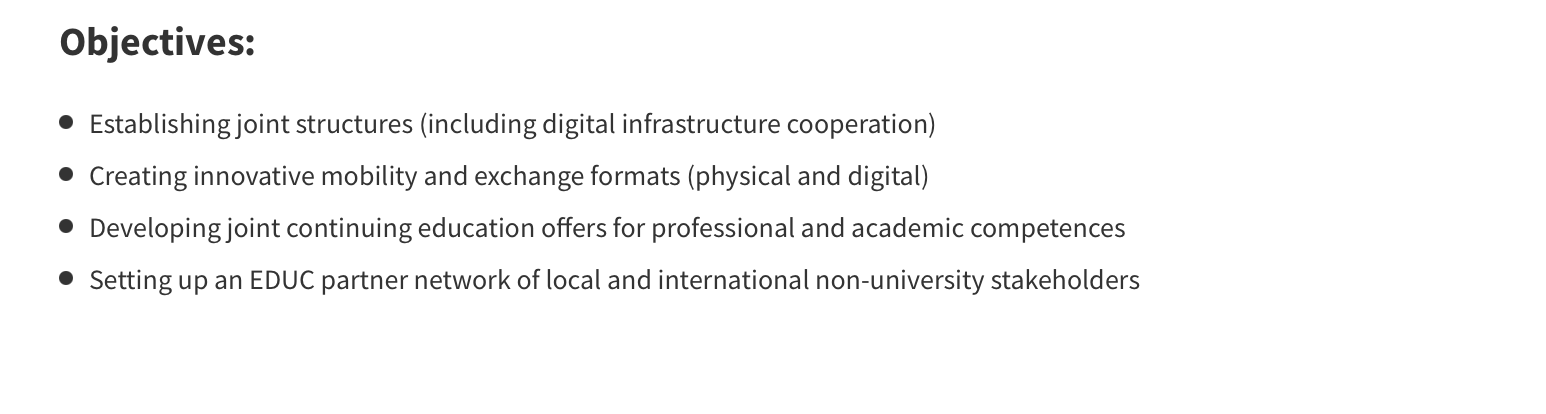 Άσκηση
https://www.uni-potsdam.de/en/educ/index
12
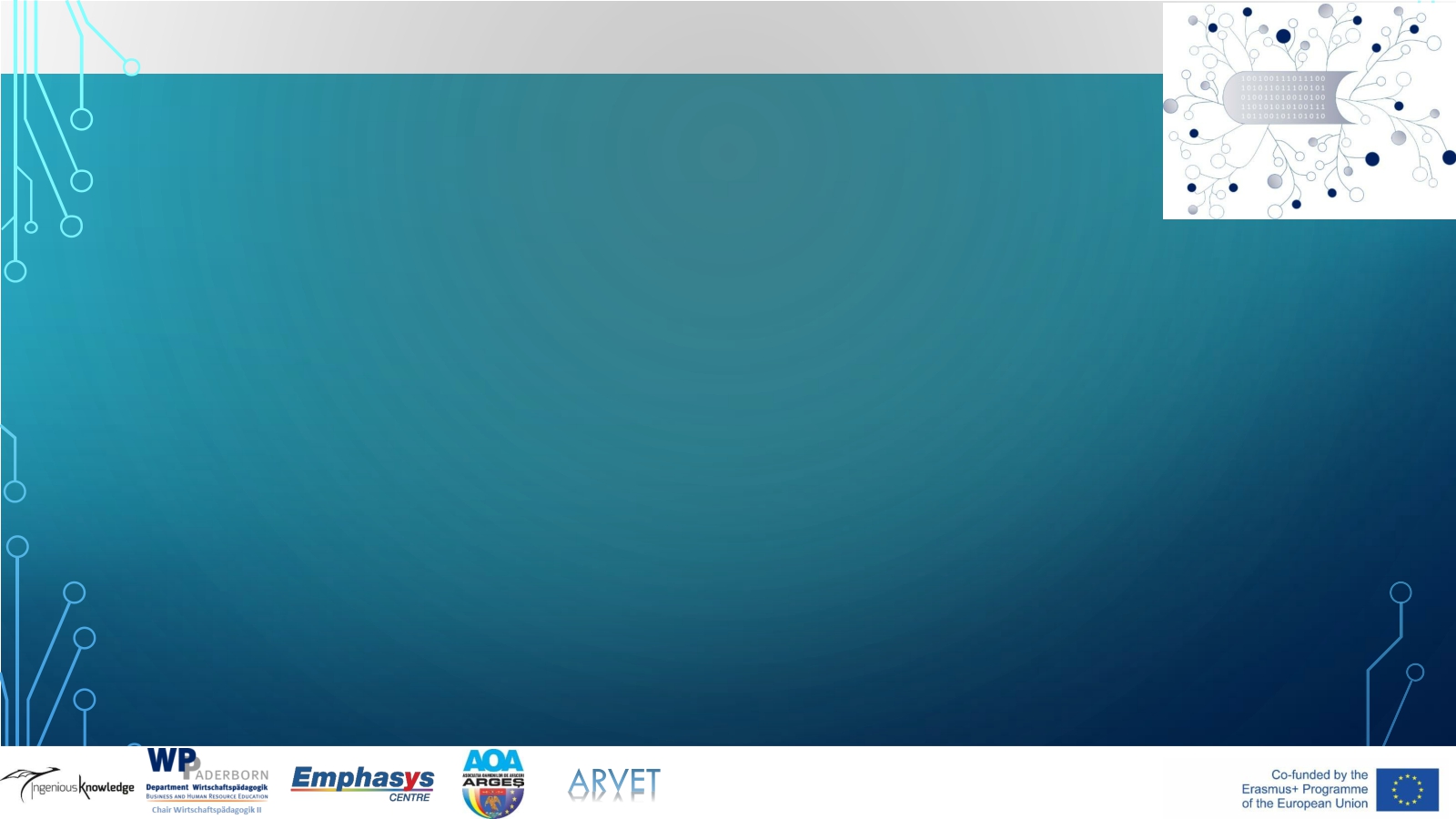 Άσκηση
Ποιος από τους τέσσερις στόχους σχετίζεται περισσότερο με την ψηφιοποίηση και πώς θα μπορούσε να ενσωματωθεί;
Άσκηση
13
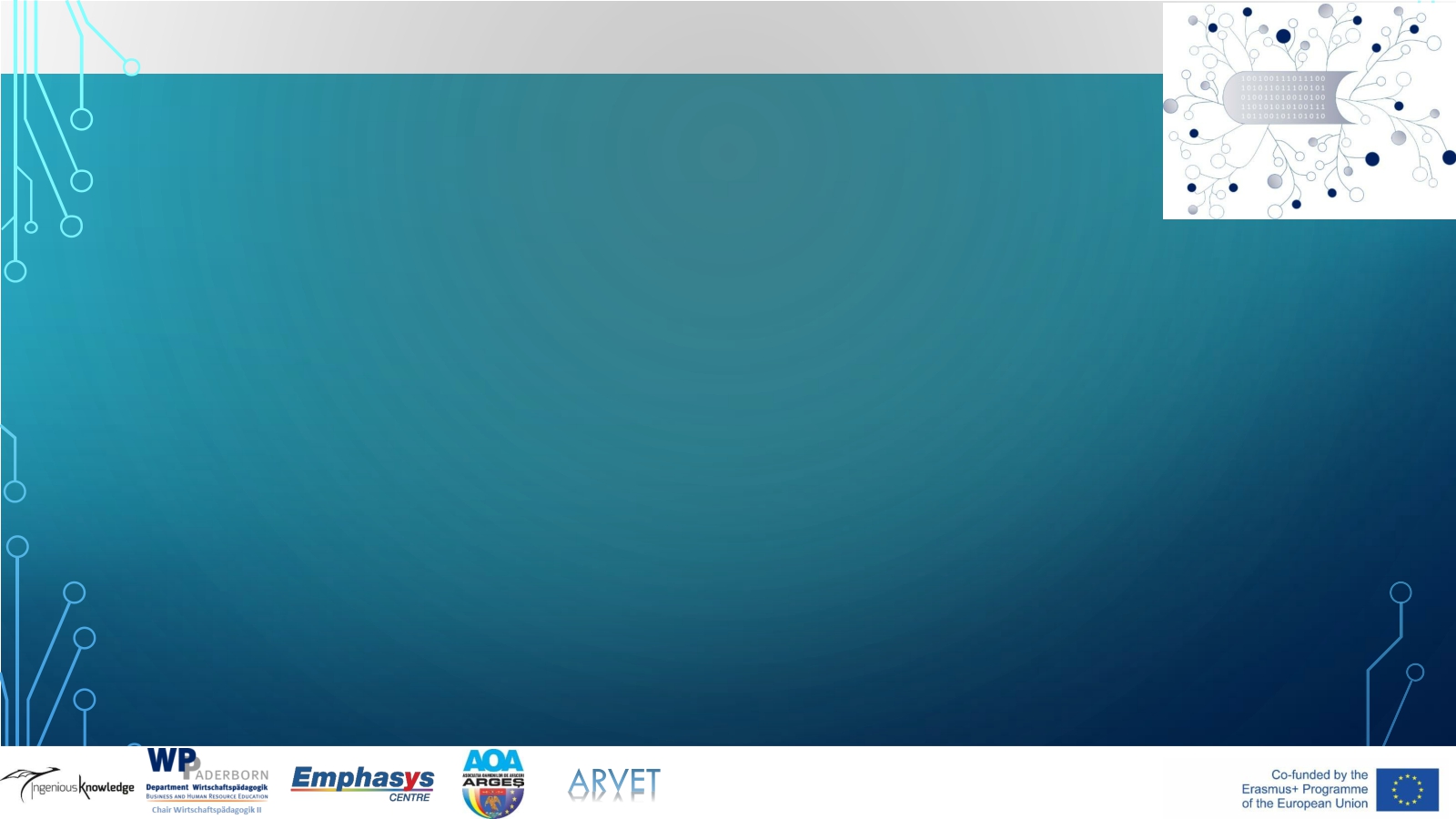 Άσκηση
Κοιτάξτε την εικόνα στα αριστερά. Ποιες λέξεις θα προσδιορίζατε ότι περιγράφουν την ψηφιοποίηση ως φιλική προς το περιβάλλον;
Άσκηση
Link: https://www.greentalents.de/sustainable-digitalisation.php
14
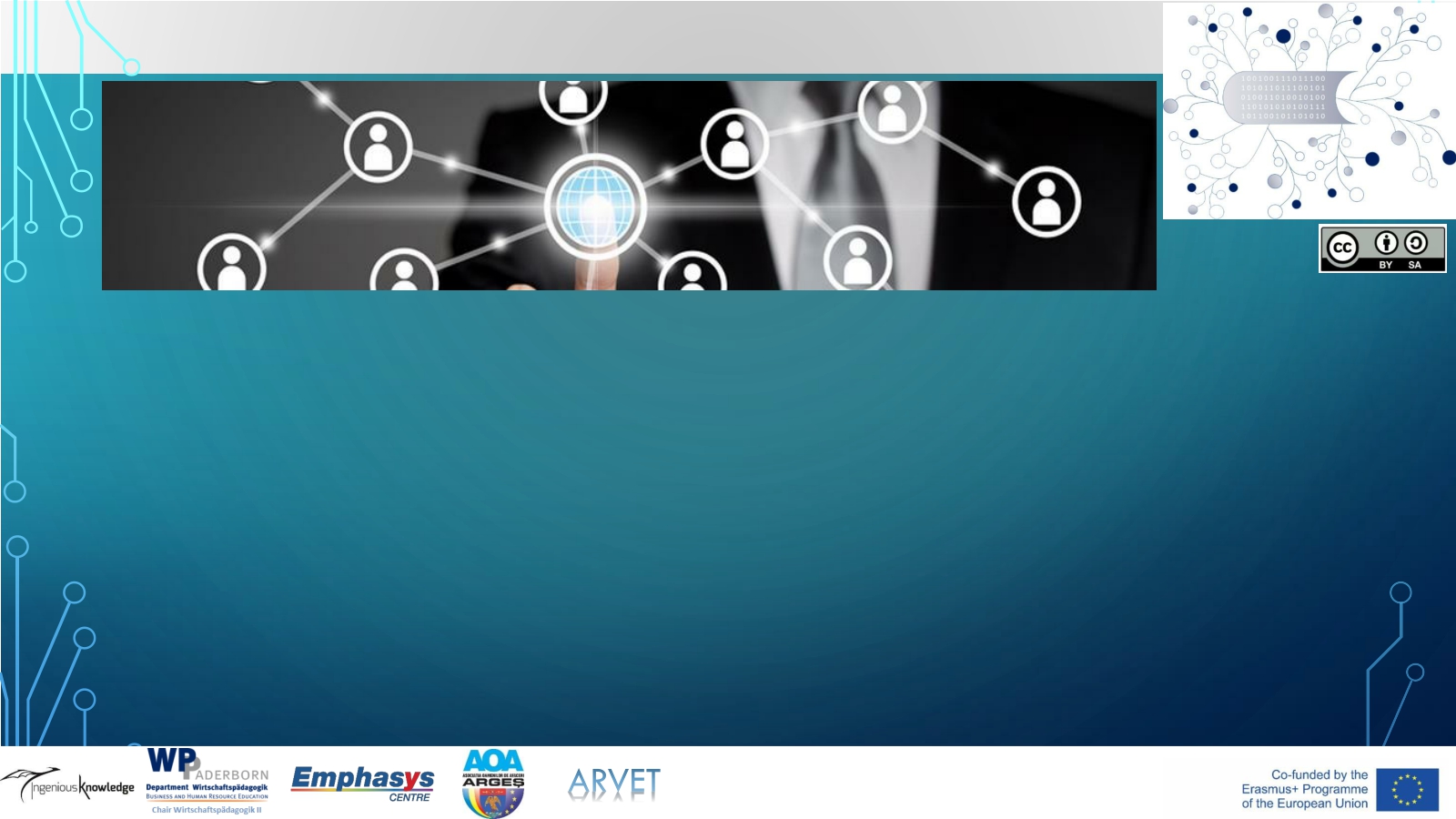 CONTACT
ARVET
279 Bethnal Green Road
London E2 6AH
United Kingdom

http://elnpartner.co.uk
http://digivet.eduproject.eu/
Rajesh S. Pathak
Tel:	+44 792 791 1120
E-Mail:	info@elnpartner.co.uk

Gelija Tamulyte
Tel:             +44 754 099 3287
E-mail:        gelija.tamulyte@gmail.com
The European Commission support for the production of this publication does not constitute an
endorsement of the contents which reflects the views only of the authors, and the Commission cannot be held responsible for any use which may be made of the information contained therein.
15